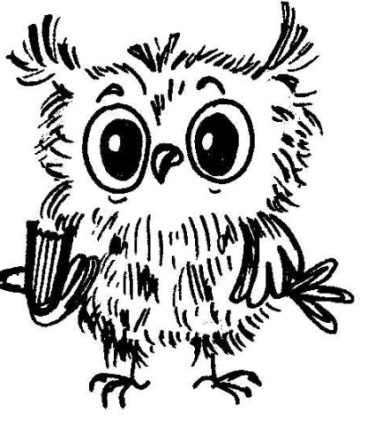 Интеллектуальная игра8 класс
Что? Где? Когда?
Правила игры
I.  Все команды играют одновременно. Ответы сдаются письменно в жюри.
На обдумывание вопроса дается 60 секунд.
Выигрывает команда, набравшая наибольшее количество баллов, при равенстве баллов команды делят места.
ВОПРОС № 1
Масса этого органа составляет только 2% массы человеческого тела, но для работы ему требуется 15-20% насыщенной кислородом крови, которую сердце выталкивает при каждом сокращении. Если снабжение этого органа кровью прекращается хотя бы на 10 секунд, мы теряем сознание.
МОЗГ
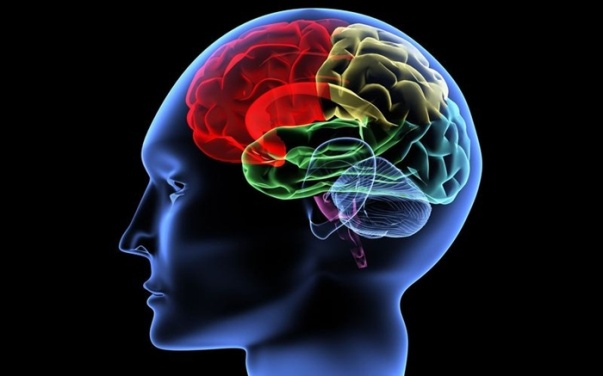 ВОПРОС № 2
Какая часть скелета напоминает о неволе?
Грудная клетка
ВОПРОС № 3
Какой орган организма человека является «химической лабораторией»?
ПЕЧЕНЬ
ВОПРОС № 4
В какую сумку нельзя ничего положить?
ВОПРОС № 5
Их много, они очень тонкие. Они помогают нам кушать, разговаривать, видеть или не видеть окружающий мир и демонстрировать отношение к нему.
МИМИЧЕСКИЕ МЫШЦЫ
Вы напрягаете 17 мышц, чтобы улыбнуться, 
и 43, чтобы нахмуриться. Если Вы не хотите напрягать лицо — улыбайтесь.
ВОПРОС № 6
Назовите имя русского ученого, который совместно с Паулем Эрлихом (немецкий врач, иммунолог, бактериолог, основоположник химиотерапии) был удостоен Нобелевской премии по физиологии и медицине в 1908 году?
Илья ИльичМечников
ВОПРОС № 7
На этом относительно небольшом участке тела находятся кожа, мышцы, спинной мозг, позвоночник, трахея, пищевод, кровеносные сосуды.
Шея
ВОПРОС № 8
Цвет глаз человека определяется пигментом радужки. Этот пигмент защищает глаза от избыточного количества солнечного света. Дайте название пигмента.
Меланин
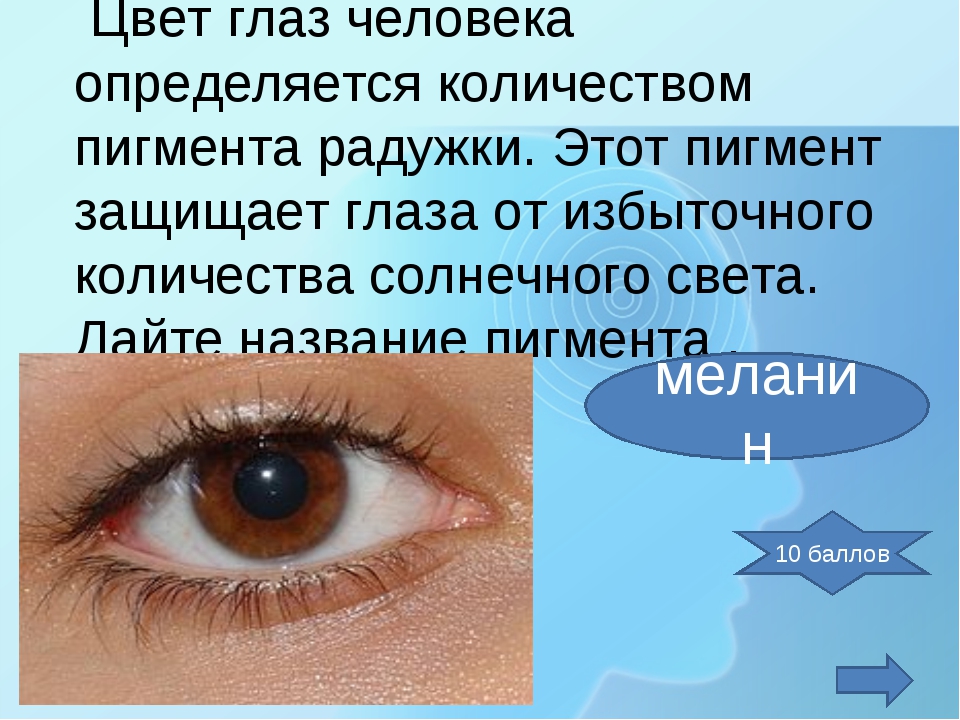 ВОПРОС № 9
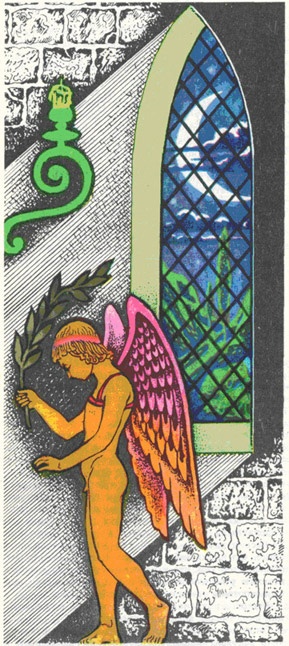 Что произошло с «золотым мальчиком»?
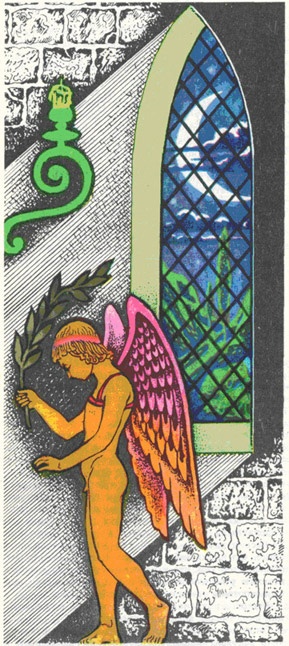 Увеличилась теплоотдача - переохлаждение
ВОПРОС № 10
Ее сокращение не подконтрольно сознанию, а регулируется автономной нервной системой. Она встречается в стенках кишечника, кровеносных сосудов, мочевого пузыря, в кожном покрове и глазном яблоке?
Гладкая мускулатура
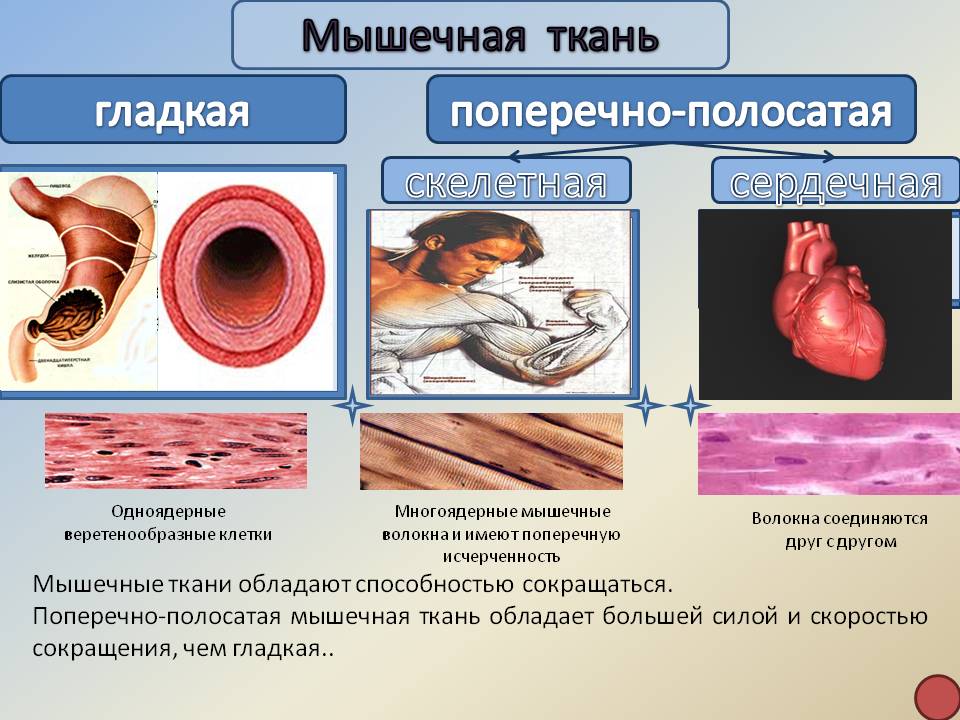 ВОПРОС № 11
Какие парные органы анатомически в норме принципиально отличаются друг от друга?
Легкие
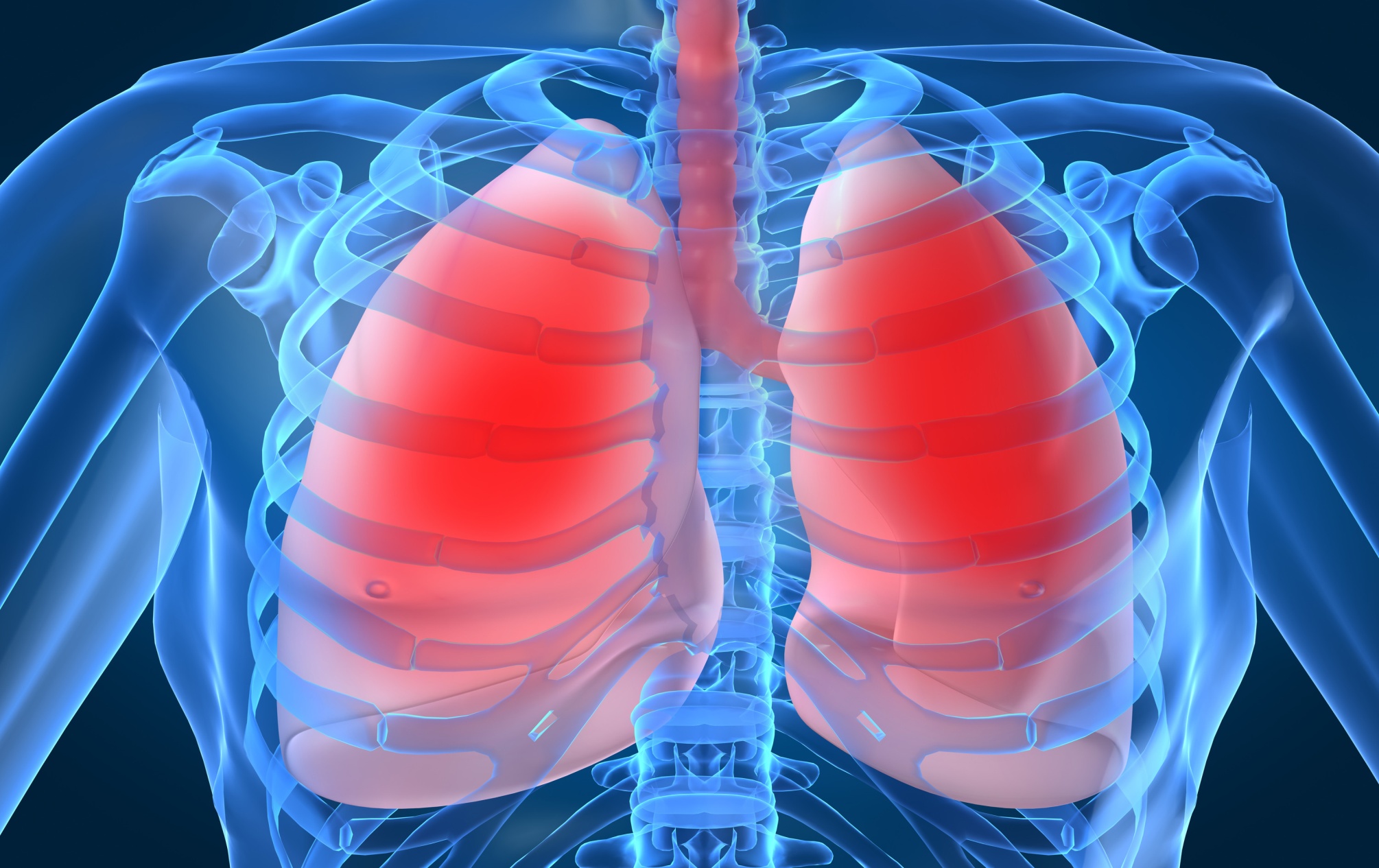 ВОПРОС № 12
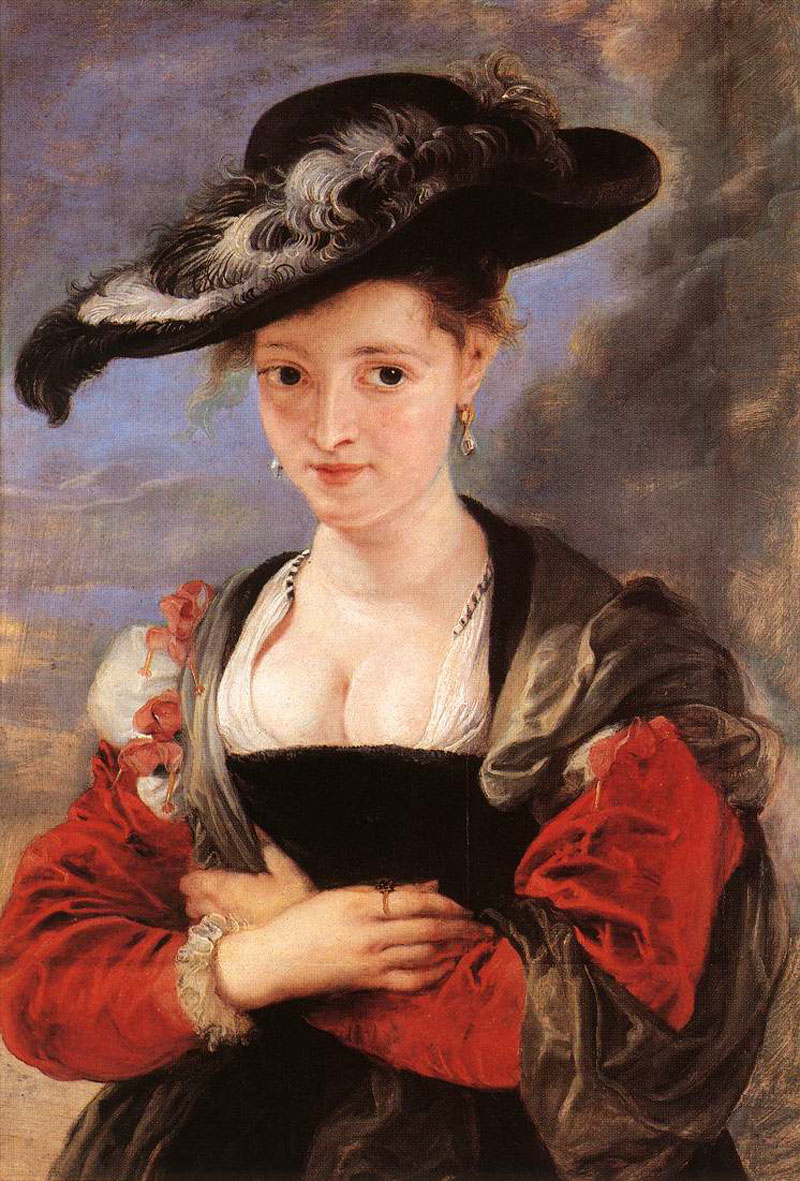 Питер Пауль Рубенс
Соломенная шляпка
Назовите эту железу?
Щитовидная железа
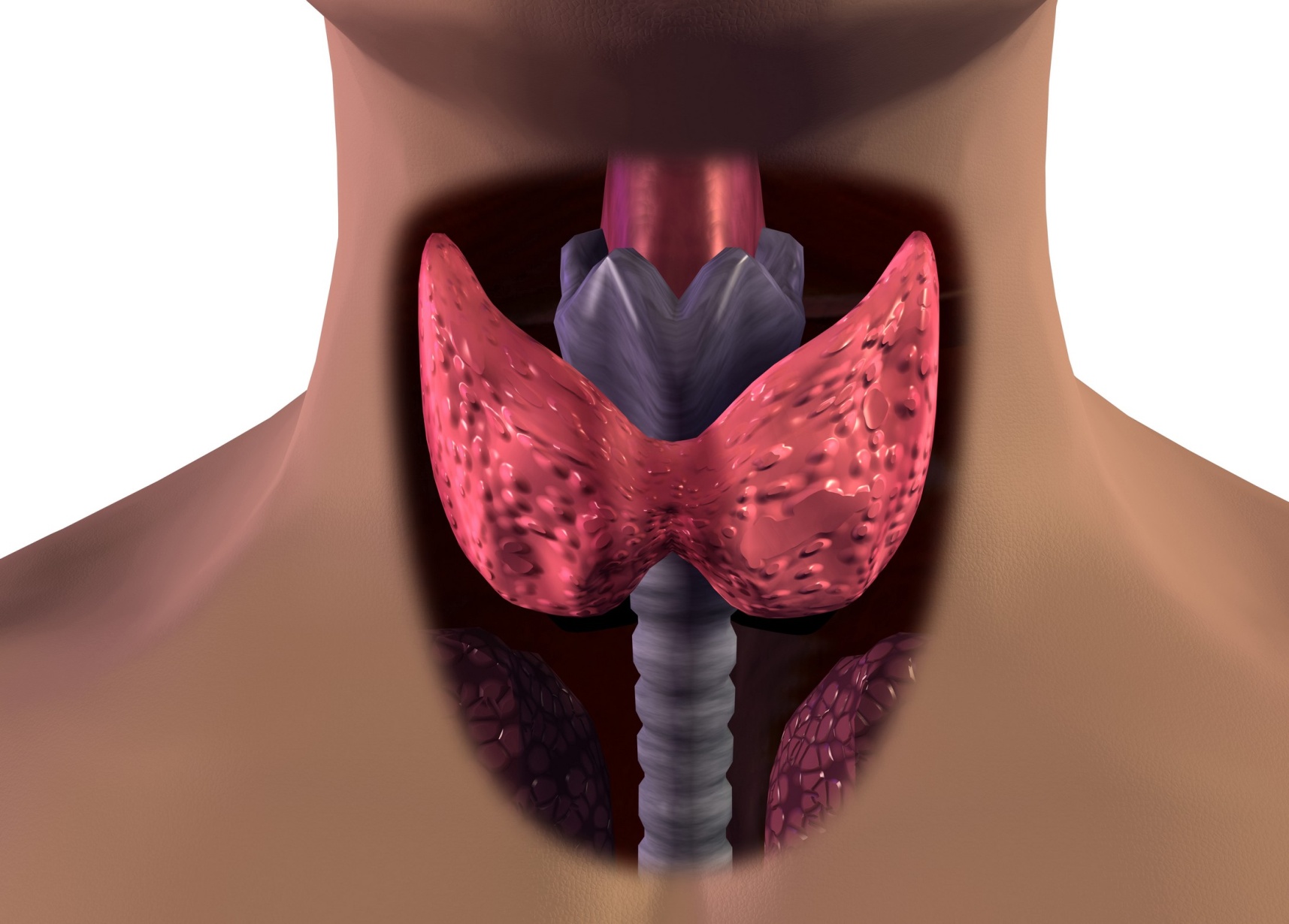 ВОПРОС № 13
Чего в организме у новорождённого почти 270 штук, а у взрослого примерно 207?
Костей
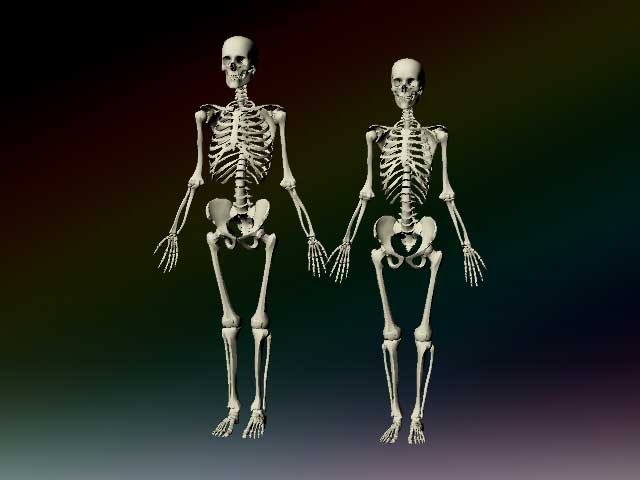 ВОПРОС № 14
В стрессовом состоянии в организме человека вырабатываются опасные токсины. Каким образом, чаще всего не зависящим от человеческой воли, они выводятся из организма?
Со слезами
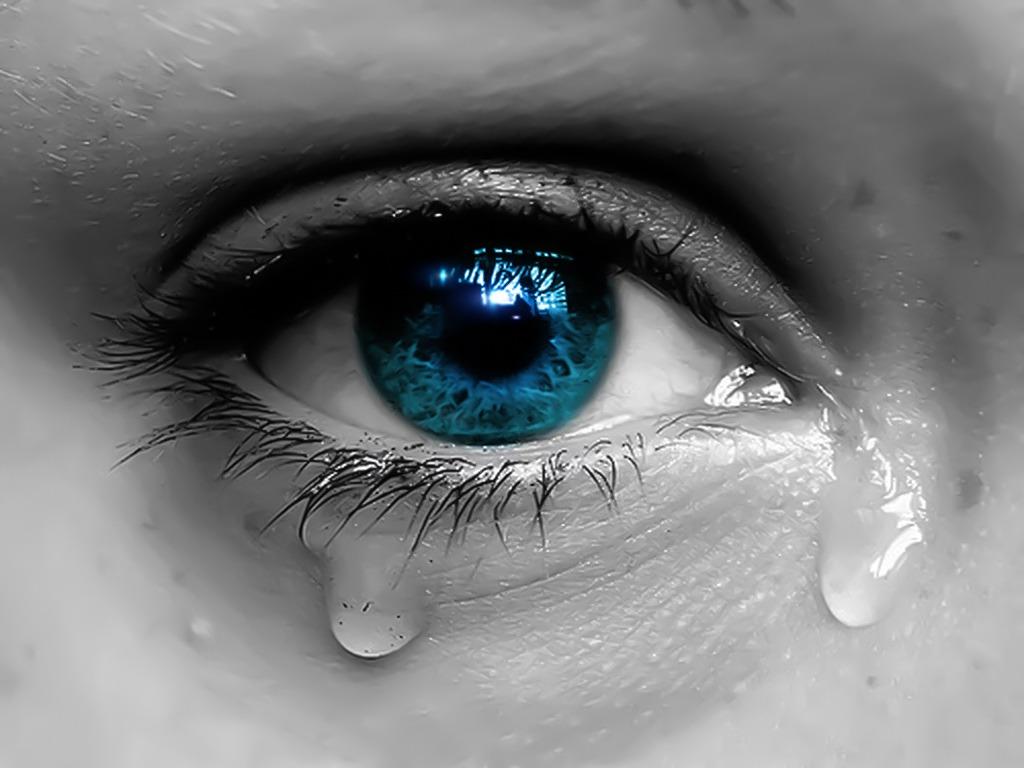 ВОПРОС № 15
Мозг контролирует почти каждую функцию тела и разума.Если в утробе матери гипофиз ребенка поврежден (опухоль, недостаточный приток крови, неблагоприятные влияния радиации), он может усилить или, наоборот, уменьшить количество гормона роста (соматотропина) в организме растущего ребенка, в результате чего возникнет?
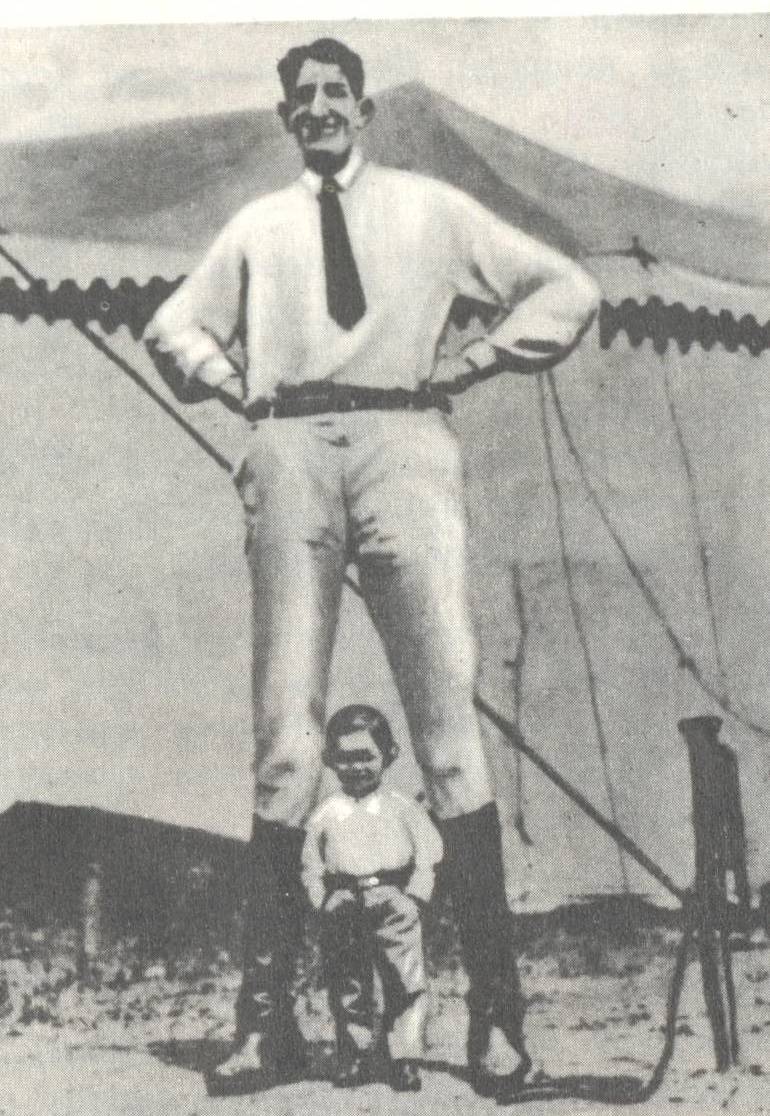 Карликовость или гигантизм
ВОПРОС № 16
Часть тела, количество которой не знает ни один владелец?
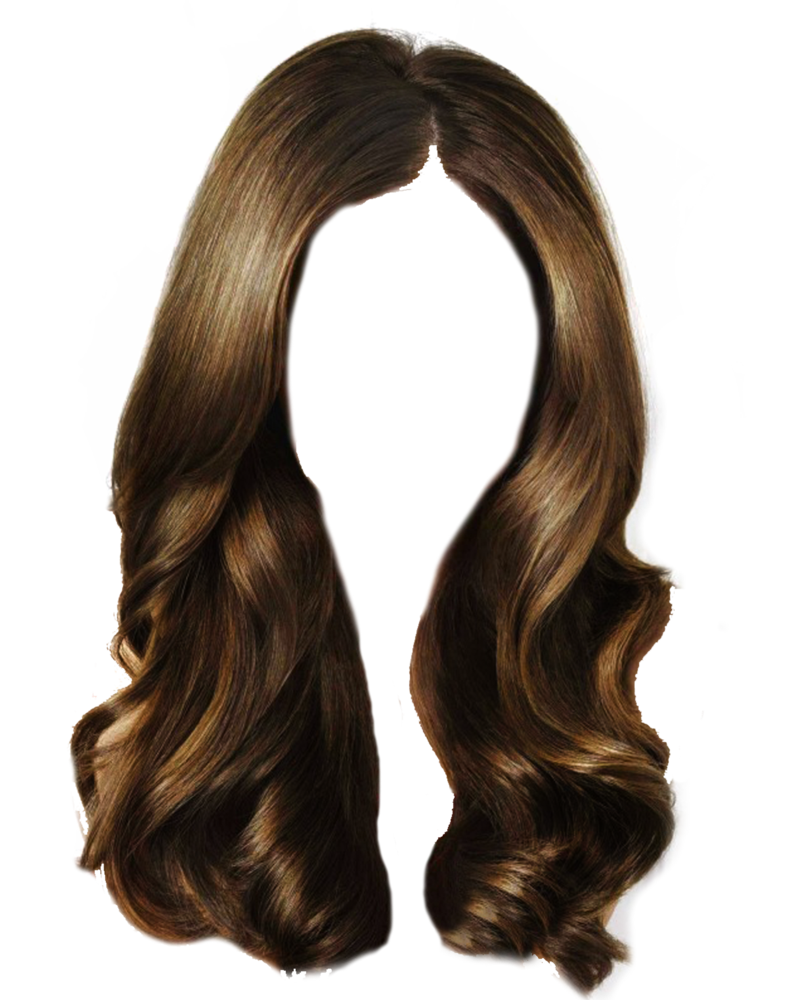 Волосы
ВОПРОС № 17
Самый совершенный фильтр, созданный природой в организме человека?
Почки
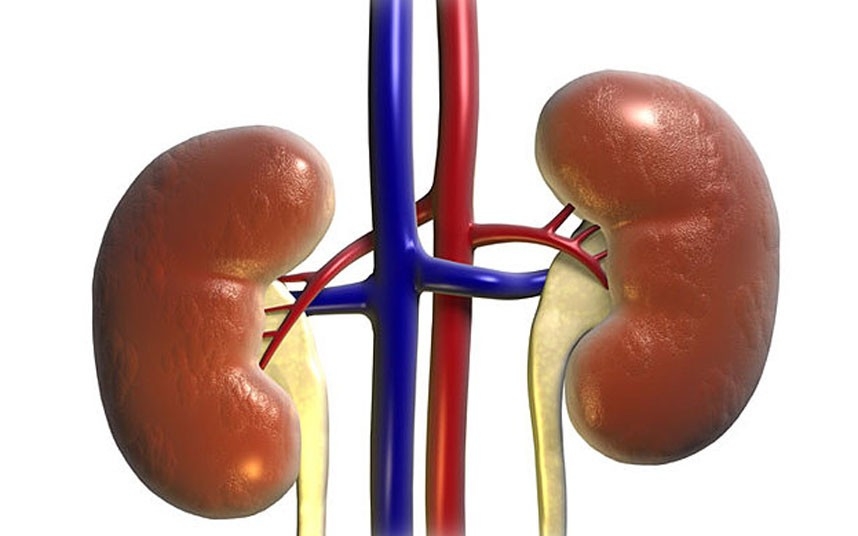 ВОПРОС № 18
Из чего, согласно Гиппократу, образуются первые зубы человека?
Из молока матери
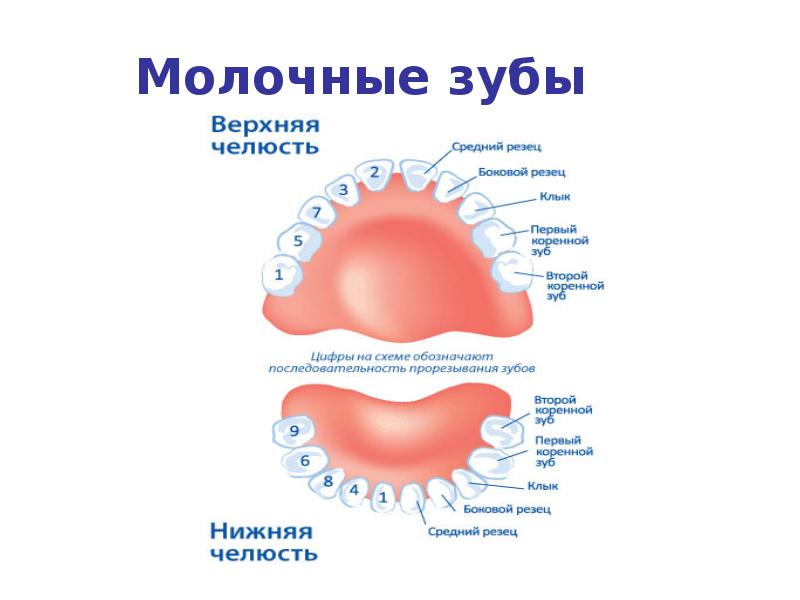 ВОПРОС № 19
«Лишнее слово»
	В каждой группе слов найдите лишнее слово, по первым буквам которых составьте ответ:
1							2
Поперечнополосатая		 Лимфа 	
Гладкая					 Хрящевая
Костная					 Жировая
Сердечная				 Реснички
ВОПРОС № 19
3						4
	Опора		 		 Кожный	
	Аксон				 Волокнистая
	Нейрон			 Кишечный 
	Дендрит			 Выстилающий
Кровь
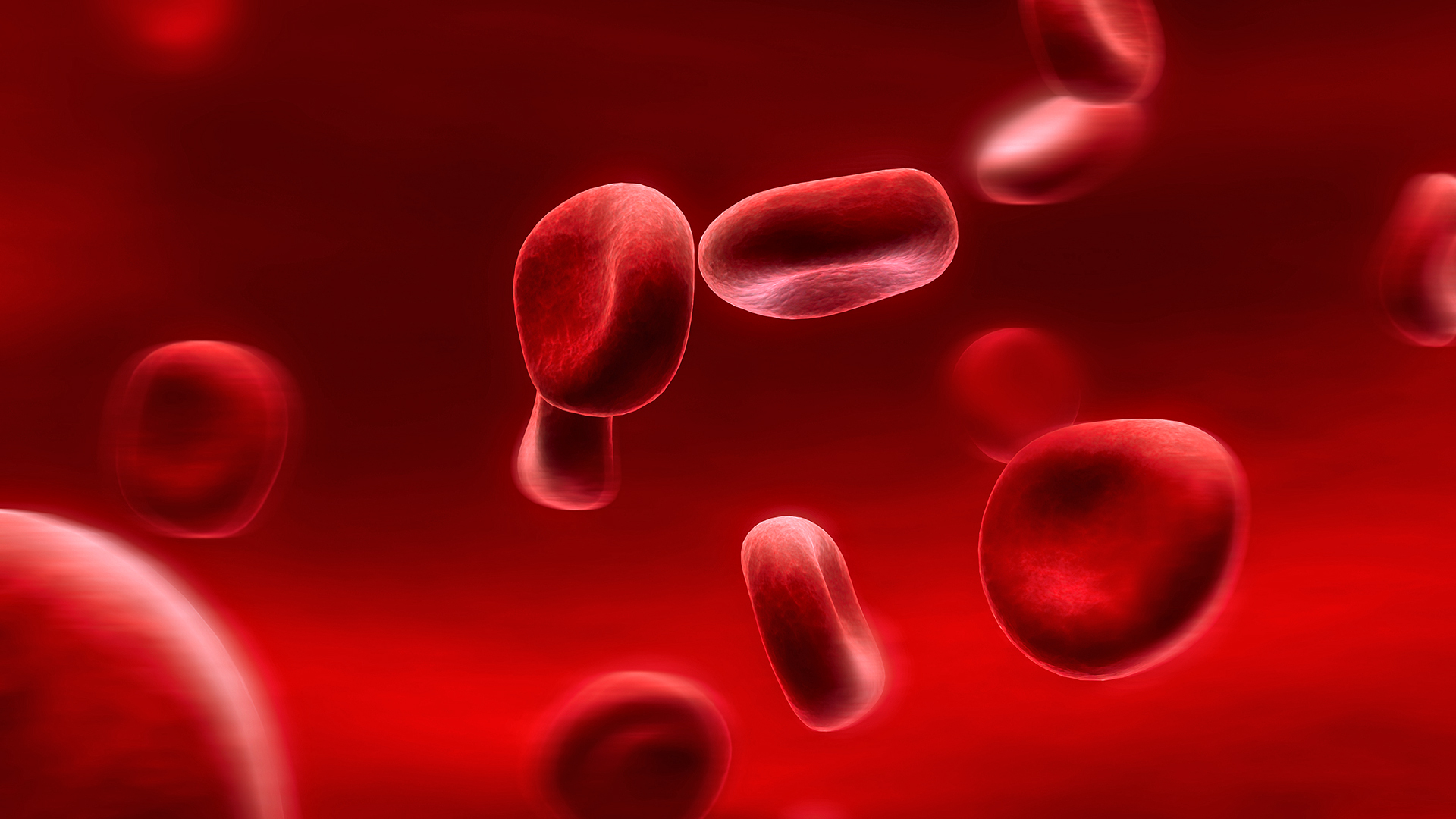 ВОПРОС № 20
«Лишнее слово»
	В каждой группе слов найдите лишнее слово, по первым буквам которых составьте ответ:
	1			2			3
	Трахея		 Ребро		 Гипофиз
	Дерма		 Лопатка		 Легкое 	
	Эпидермис 	 Аксон 		 Надпочечник Волос 		 Крестец 		 Гипоталамус
ВОПРОС № 20
4			 5		     6		       7
Аорта	 	 Пищевод 		  Ухо 		       Дендрит 
Артерия 	 Мочевой пузырь  Эритроцит        Аксон 
Альвеола 	 Кишечник 	             Кровь 	       Синапс 
Артериола   Желудок 		  Тромбоцит      Семенник
Таламус
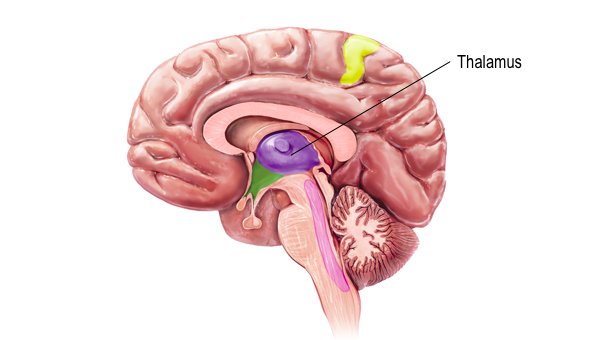